Cryptographic hash functions
Definition of hash function
Collision resistance
i
Second-collision resistant
Preimage resistance
Comparison between different security
i
Birthday attack
Proof of the birthday attack
Mac using hash functions
HMAC
Random oracle heuristic
Assume that a hash function acts as a random function

Allows us to prove security for efficient schemes

Unsound but
Only for contrived example
Never broken for practical schemes
Applications of hash functions
Virus fingerprinting

Deduplication

Password hashing

File changes/integrity
Virus fingerprinting
Hash the virus using the hash function

To lookup a virus, simply look at the output of the function and see if it maps to a known virus

False positives imply collision
Deduplication
Avoid storing the same thing in memory many times


Uses hash function to index values so that we don’t need to copy the same thing many times.
File changes / integrity
To keep track of changes, we keep a list of hash for every function


The output of the hash function can be much shorter than the size of the files
Proper way to hash passwords
Bad way to hash passwords (xkcd)
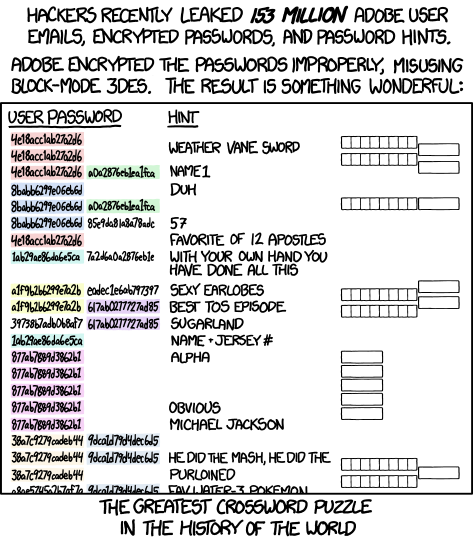 Hash tree
Hash tree